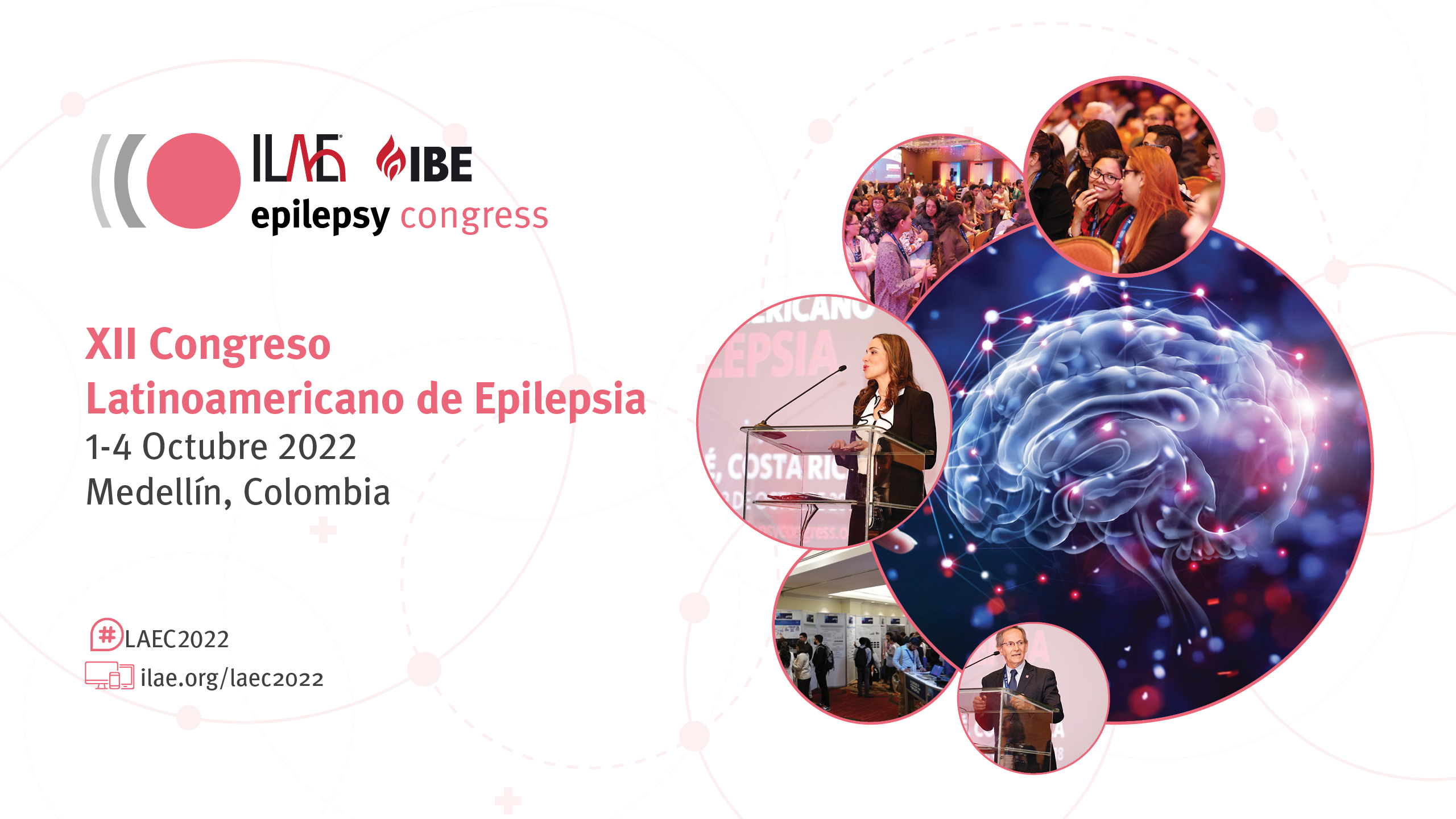 TRABAJOS DE INVESTIGACIÓN – BEST RESEARCH